New to Year 2
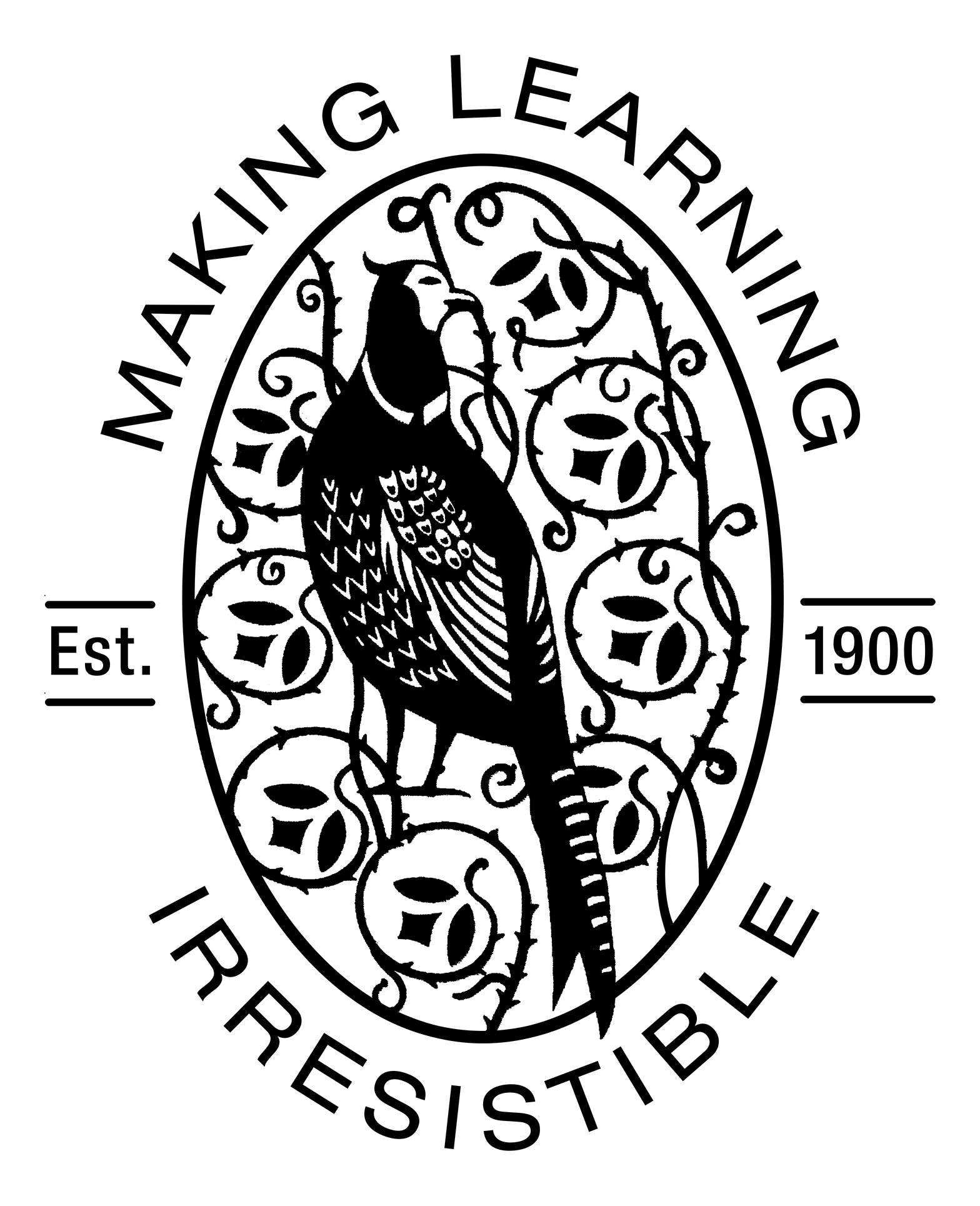 Information Session for Parents and Carers  
Thursday 15th September 2016

Please sign in so that we can ensure 
everyone receives the paperwork.

Who are we?

Ruby Class:  Helen Davidson  Amentina Nermin

Burgundy Class: Katy Kowalska  Beth McGreer

Teaching Assistants:  
Amanda Cooper  Sharon Grieves Claire Pulley Iona Graham
Year 2 Essentials: Every Day
Message Book in class for home/school 
    communication (pick ups, clubs, etc).

Water bottles should be brought into school 
daily.  Please fill them in the morning on arrival, 
and take home to clean at the end of the day.

Clothing suitable for the weather: jacket/coat (hats/gloves in winter) and sensible shoes for outdoor playtimes.

Book bag: Reading Record book, class reading book
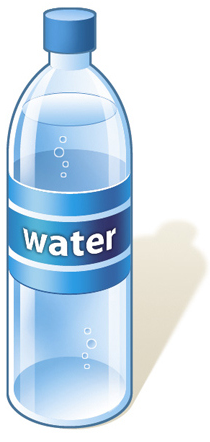 Year 2 Essentials: Reading
Guided Reading groups will start as soon as individual reading and initial assessments 
   have been completed.

Record date, title and comment 
    in Reading Record book.

One book at a time please, speak to teacher 
    if you have individual questions.
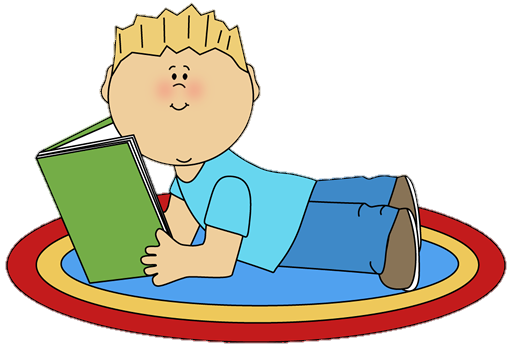 Year 2 Essentials: Home Learning
Regular reading and assigned homework

Assigned homework will be related  to learning in school.
Homework may be research, writing, maths or discussion based.  Please support your children and record a comment in the homework book.  Usually handed out on a Thursday and returned by Tuesday morning please.  
See Home Learning Policy on website.

Handwriting sheets which re-inforce weekly class-based learning will come home in Handwriting Folder. 

Spelling practice is covered through daily phonics teaching, literacy and handwriting sessions. A list of words will come home for you to practise, although we do not usually have formal spelling tests.
Year 2 Essentials: PE kits
Kit contains: all named t-shirt, long-sleeved top, shorts, jogging bottoms, plimsolls or trainers, spare socks.  

School clothing is available to order and includes 
PE kit items, bags etc

Clothes that are easy to manage independently.

Long hair tied back, no jewellery.

Remember to check shoe sizes 
    regularly please.
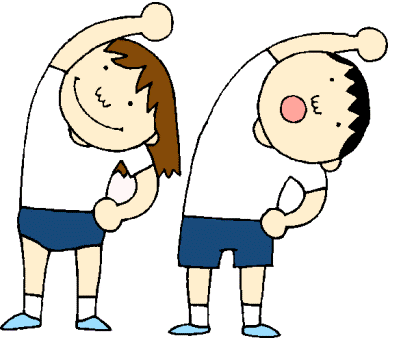 Year 2 General
Early Morning Work: may be a literacy or numeracy based activity, may be responding to feedback marking, or reading quietly.  We aim for a quiet, calm start to the day. 

Letters and notices: Most information 
   will be via ParentMail.  Please sign up 
   if you have not already 
   done so. 


Birthday list: rather than sweets please have a look at the list on the door - only if you wish, there is no expectation for you to send in anything at all!
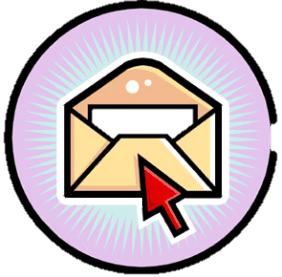 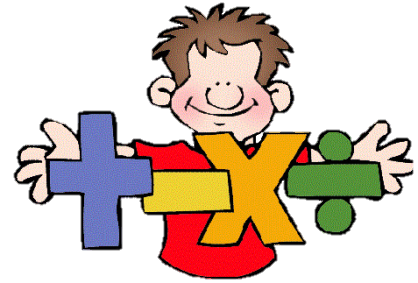 Year 2 Helping at HomeKey Maths Skills
Learn the times tables: start with 2x, 5x and 10x then move on to 4x (double the 2x) and the 3x.

Learn number bonds to 10: 0+10, 1+9, 2+8 etc and extend to 20

Learn number facts for all numbers to 10: 
   all addition and subtraction sums for a given number 
    (7 =   0+7  1+6  2+5  3+4  4+3  5+2  6+1  7+0)

Practise telling the time, analogue and digital.
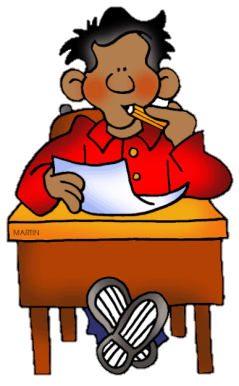 Year 2 Helping at HomeKey English Skills
Read regularly (see Tips for Reading hand out).
Write at every opportunity (lists, letters, labels, for play and real-life purposes).
Learn the key, high frequency words, children need to be able to read and spell these words.
Children may be given individual target words to practise at home, in response to teacher marking. 
Check for correct letter formation: use the handwriting sheets sent home with the weekly homework.
Year 2 Individual Targets
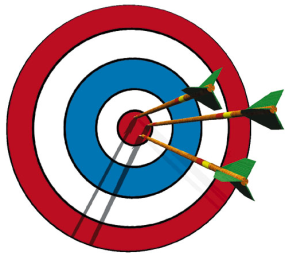 Individual targets were set by the Year One teachers and included in the end of year report.

Targets will be reviewed before the end 
    of this half term and new targets set.

Use the targets as a prompt when completing homework, reading or practising keywords.
Targets based on the National Curriculum expectations for the end of Key Stage One.
Year 2 Attitudes to Learning
Increased expectations of:
	children’s independence – less adult support in Year 2 	means children need to have higher levels of personal 	organisation  e.g. keeping track of clothing, putting
	book-bags away, remembering the routines. 

Increased expectations of:
positive behaviour showing respect and consideration towards peers, adults and school environment, taking responsibility for our own actions.

Increased expectations of: 
     focussed attitude to learning, responding to the 
     challenging questions, high standards in 
     content, quantity and presentation of work.
Thank you for all your support!
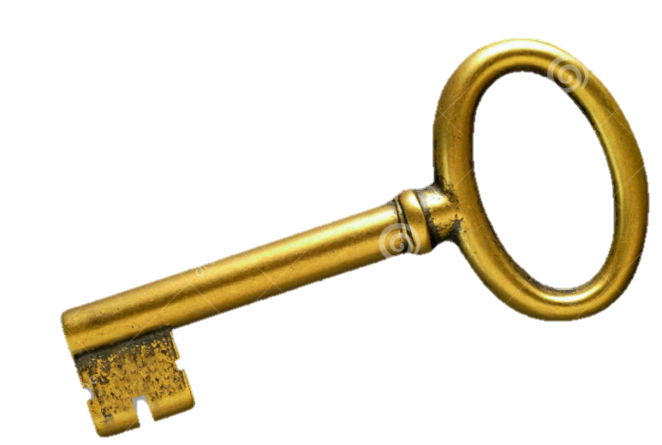 Home/school communication is key 
to children’s success: when children 
know that all adults around them 
are saying the same thing then 
they feel secure and are more 
likely to succeed.

Can you volunteer to help regularly or at one off events? 
     e.g. Maths groups, Design and Technology days in school, 
           trips out, local walks, dig the veg beds etc.

Share your expertise: we have had microscopes, story-telling, chromatography...

Parent/Carer Consultations at the end of Half Term

More on SATS later in the year – please do not worry!

Please ask if you are unsure or would like clarification.
Finally - take the information:
Homework information sheet
Useful tips for reading
High Frequency Words
Maths, Reading and Writing Age Related Expectations
Please sign in so we know who has received the information pack.
THANK YOU